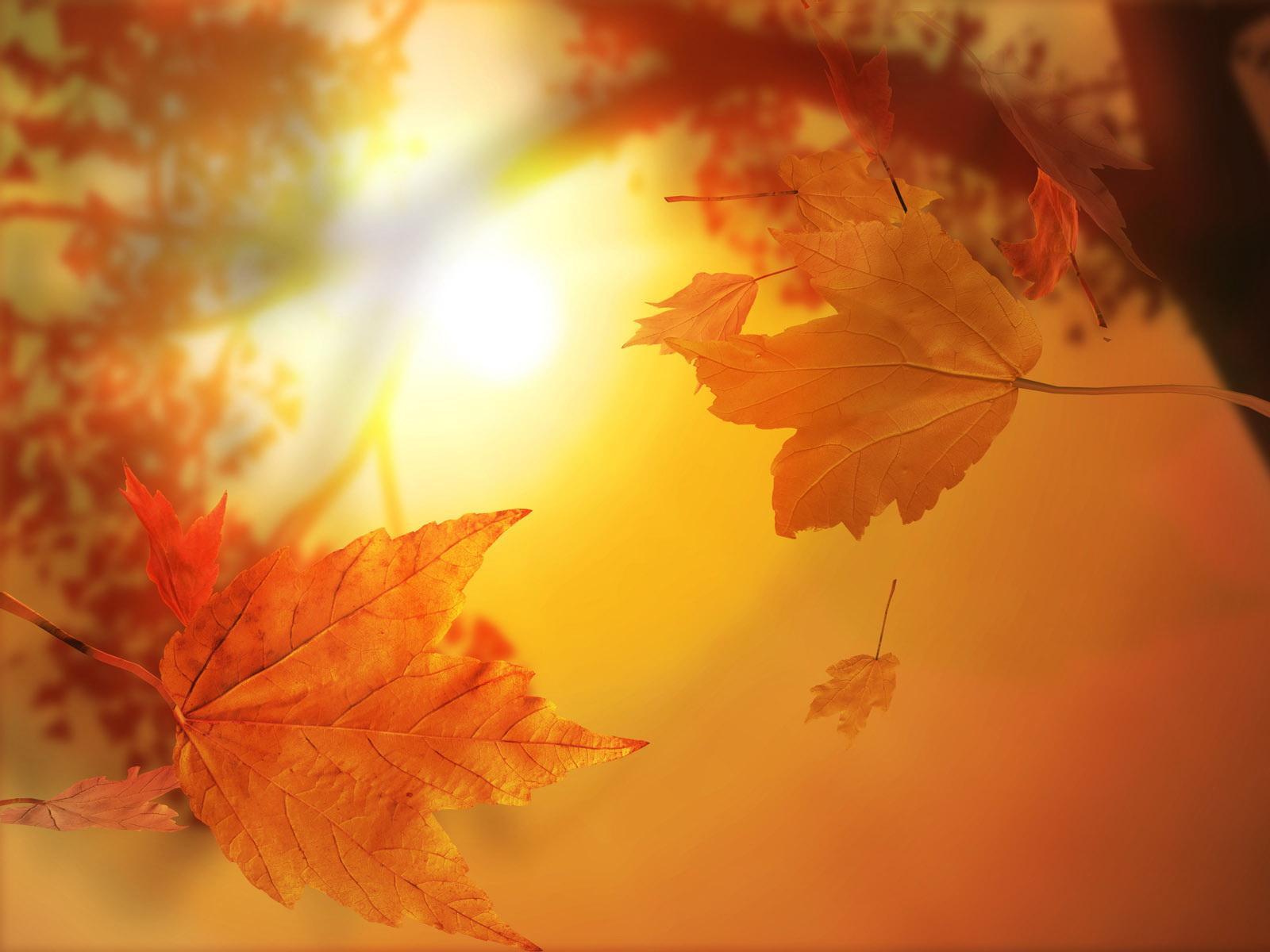 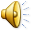 Загадки 
про явления природы осенью
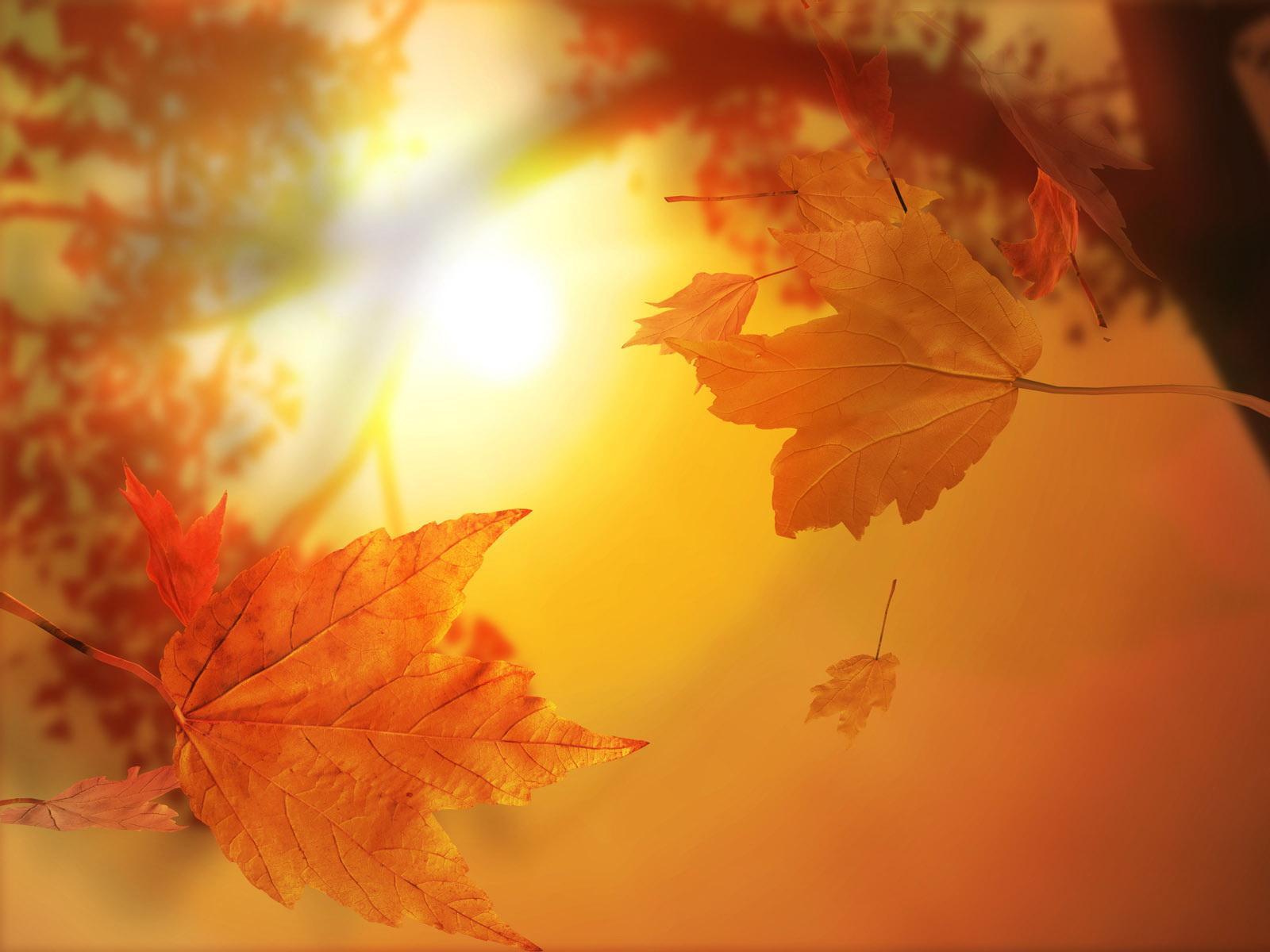 Он идет, а мы бежим,      Он догонит все равно!      В дом укрыться мы спешим,      Будет к нам стучать в окно,      И по крыше тук да тук!      Нет, не впустим, милый друг!
Дождь
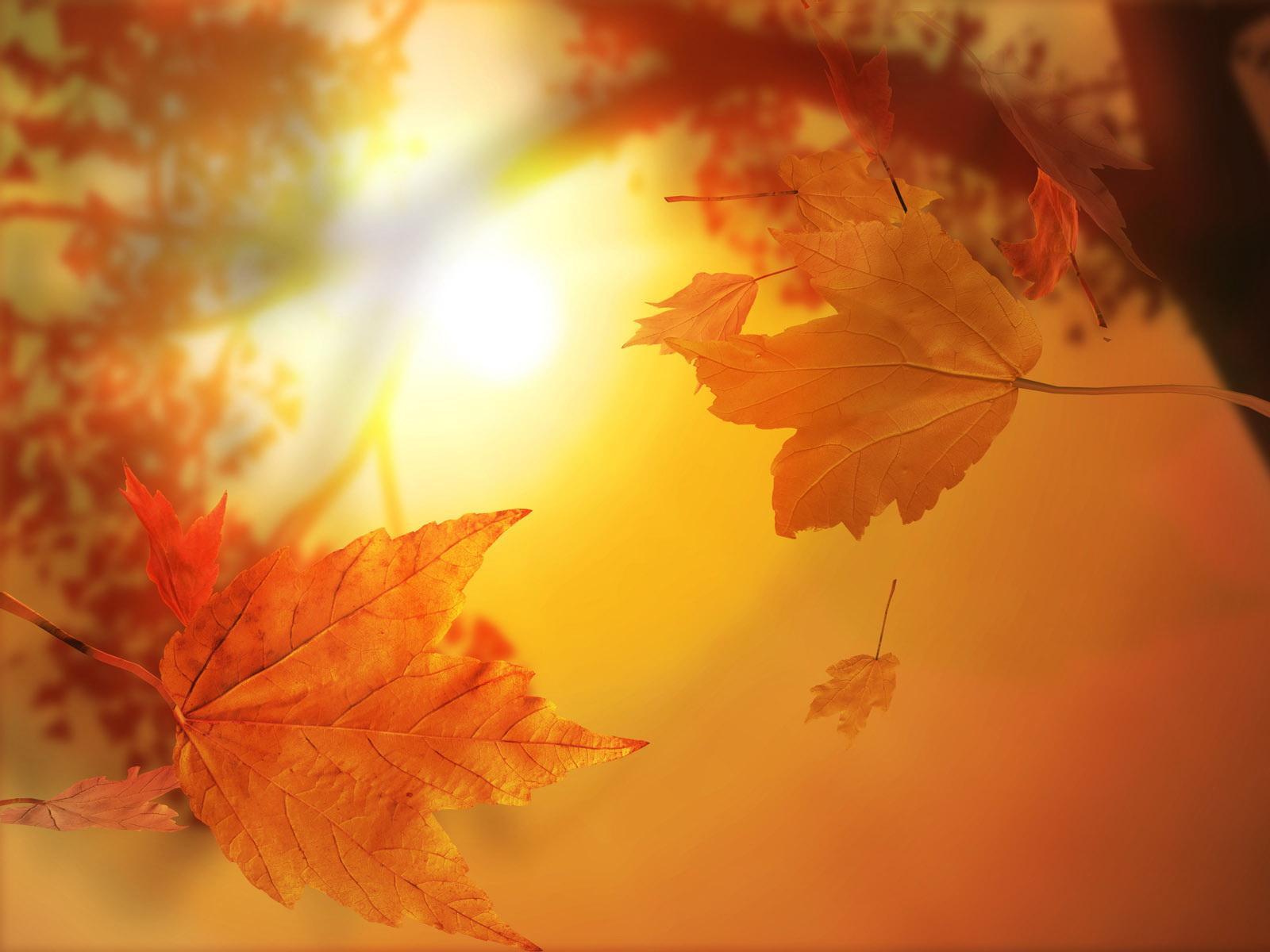 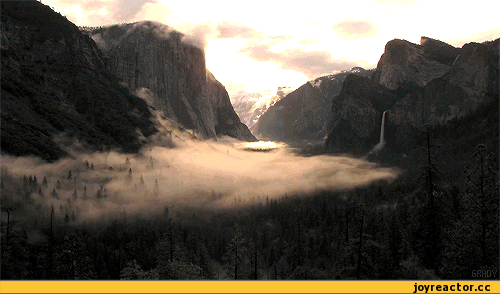 Туман
В белом бархате деревня -     И заборы, и деревья.     А как ветер нападет,     Этот бархат опадет
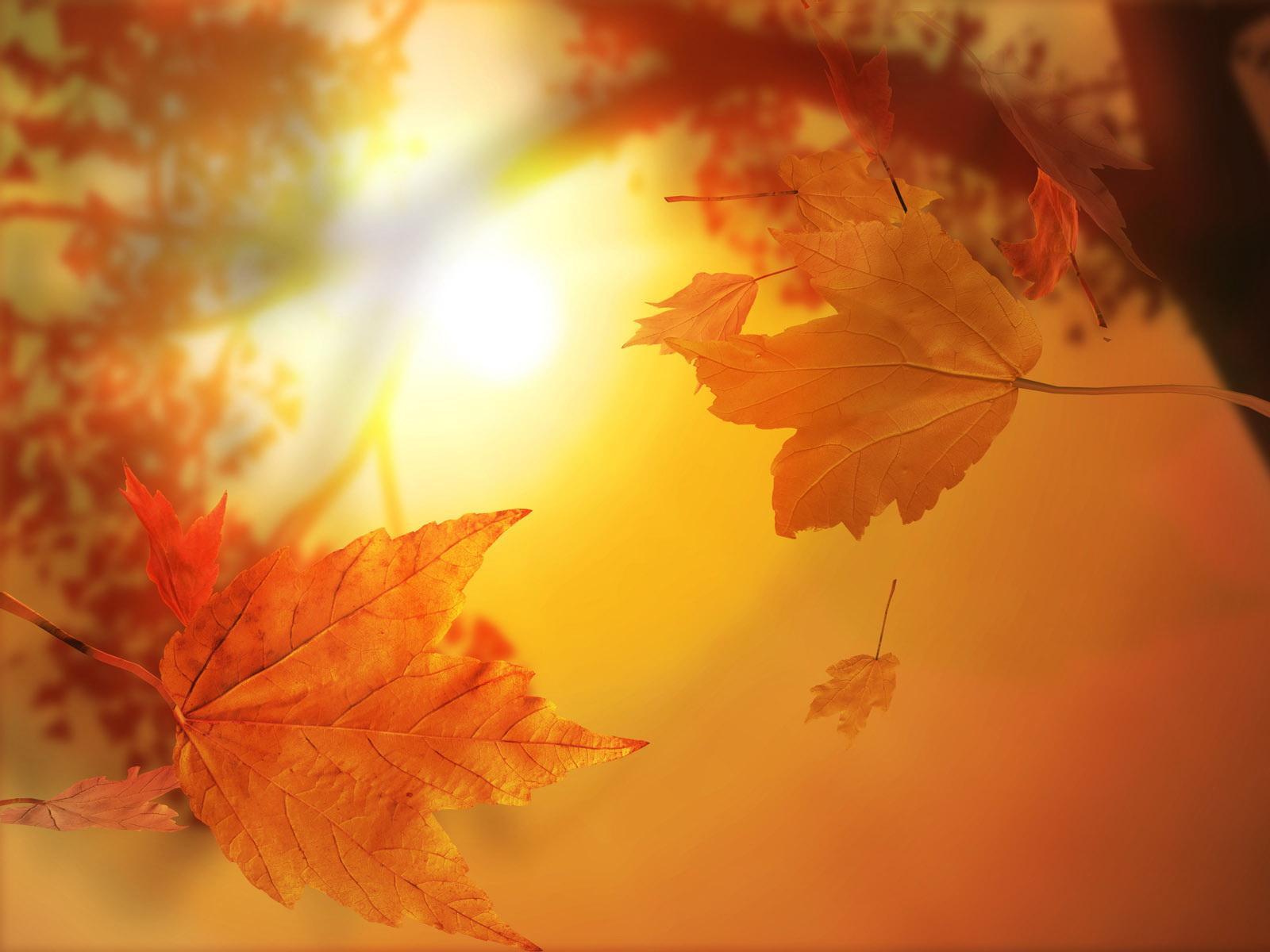 Листья желтые летят, 
Падают, кружатся, 
И под ноги просто так
Как ковер ложатся! 
Что за желтый снегопад? 
Это просто …
Листопад
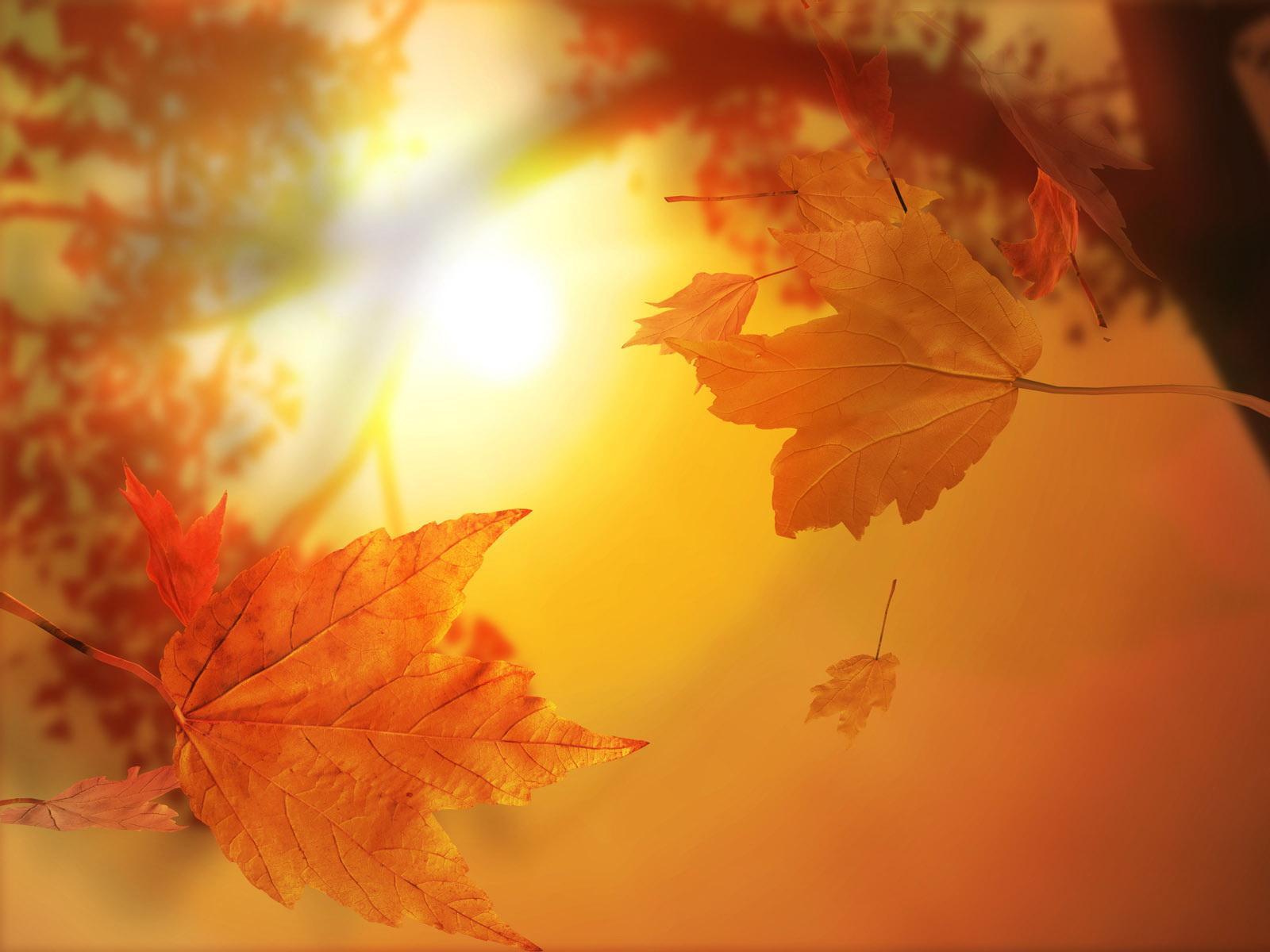 Гололед
Под ногами все куда-то Ускользает и плывет. И смешно, и страшновато: На дороге …
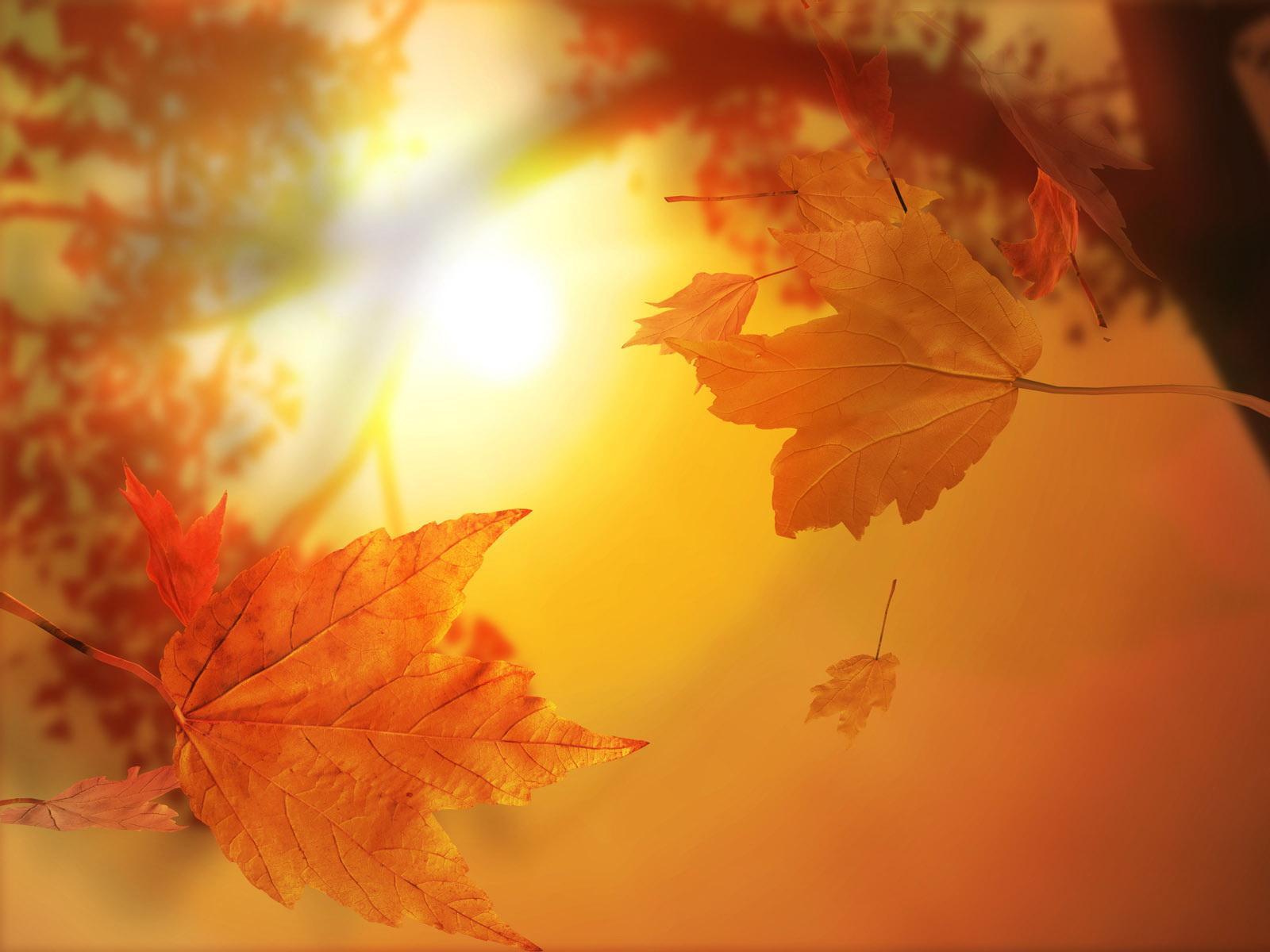 По ночам, в морозной мгле,    Я рисую на стекле.    Утром виден из-за штор    Мой затейливый узор.    И деревья, и кусты    Небывалой красоты.
Иней
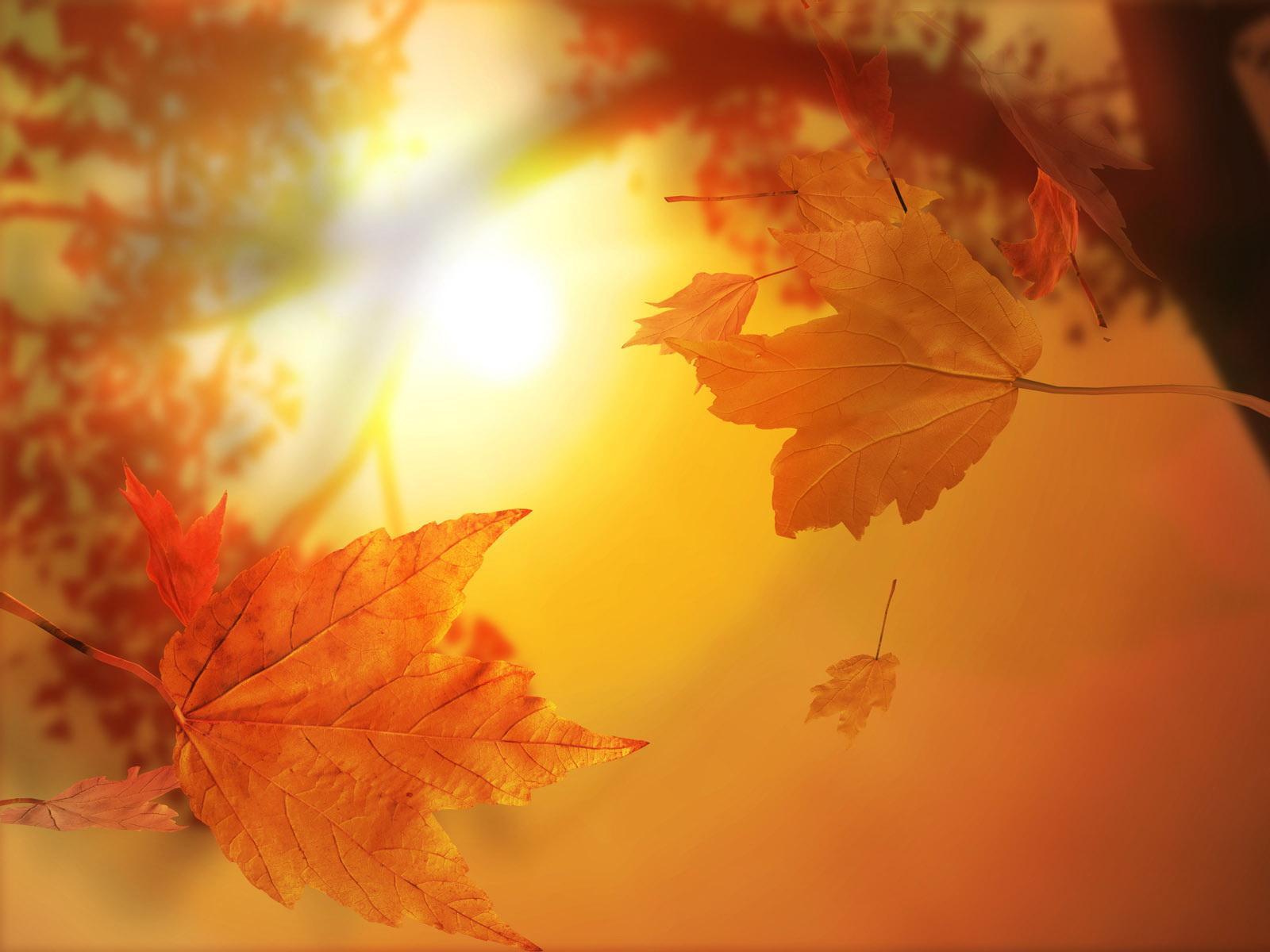 Без досок, без топоров 
Через речку мост готов. 
Мост, как синее стекло: 
Скользко, весело, светло!
Лед
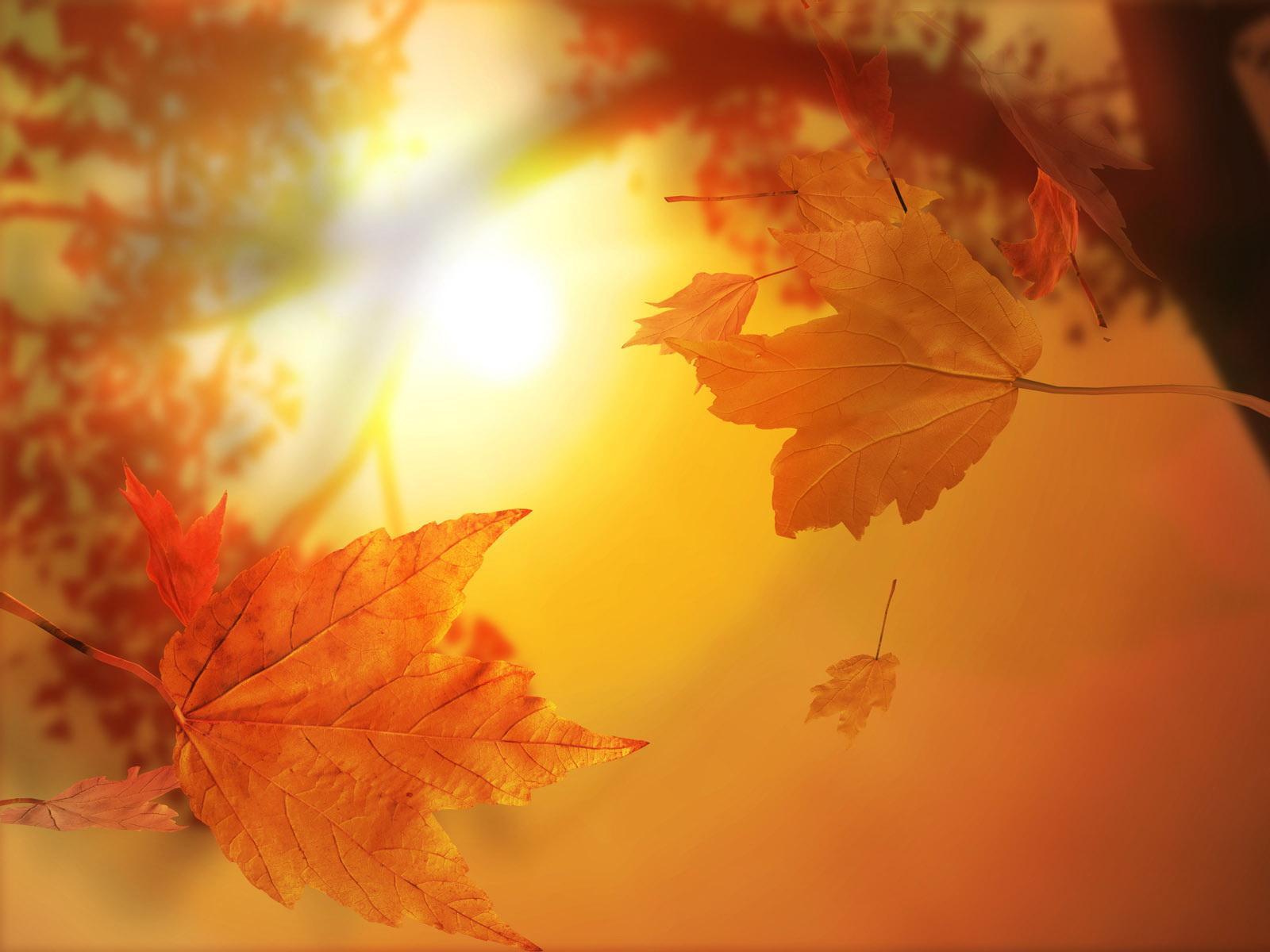 Пушистый ковер - Не руками ткан, Не шелками шит, При солнце, при месяце, Серебром блестит.
Снег
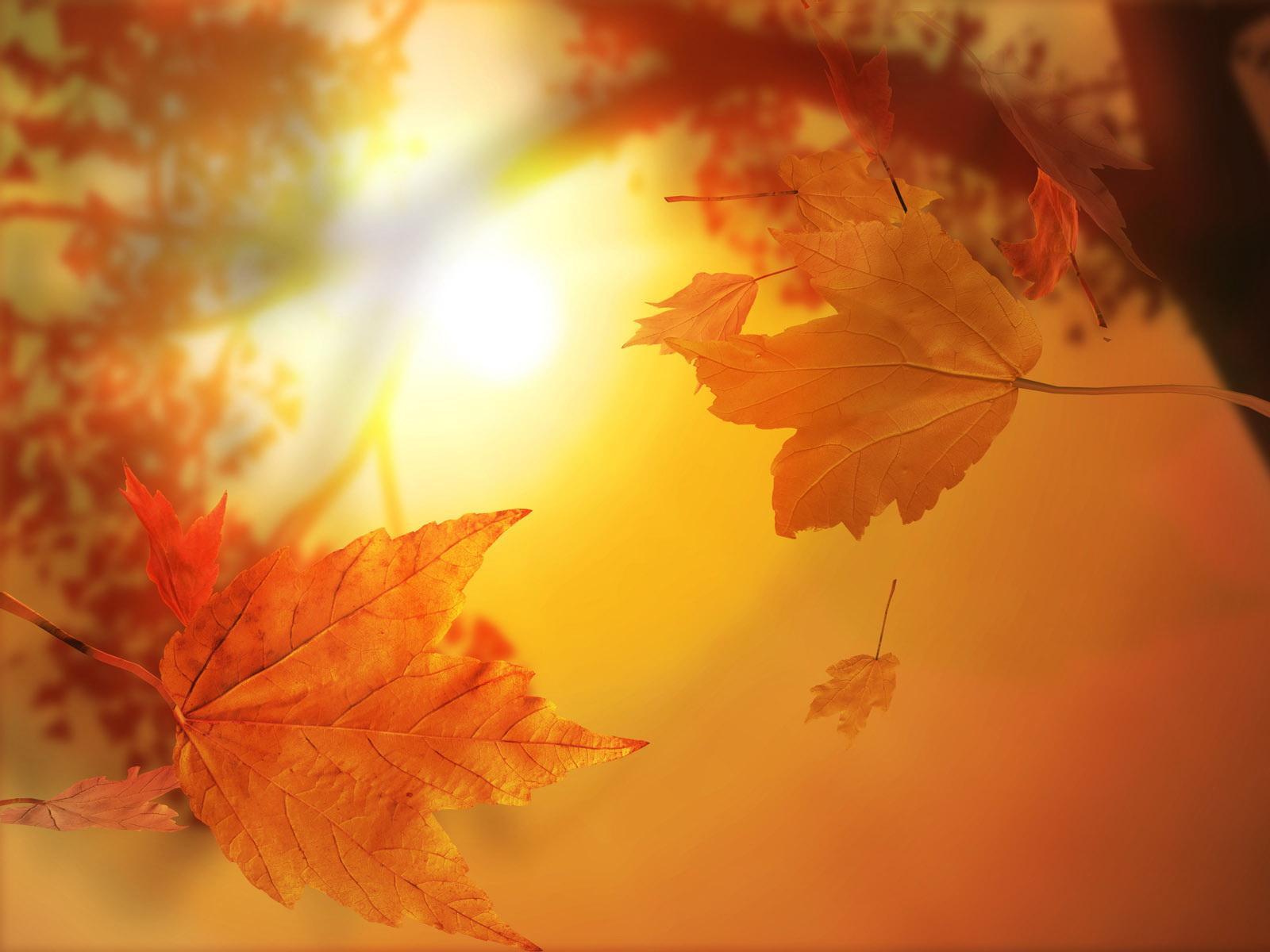 Несу я урожаи,Поля вновь засеваю,Птиц к югу отправляю,Деревья раздеваю,Но не касаюсь сосен и елочек.Я - ...
Осень
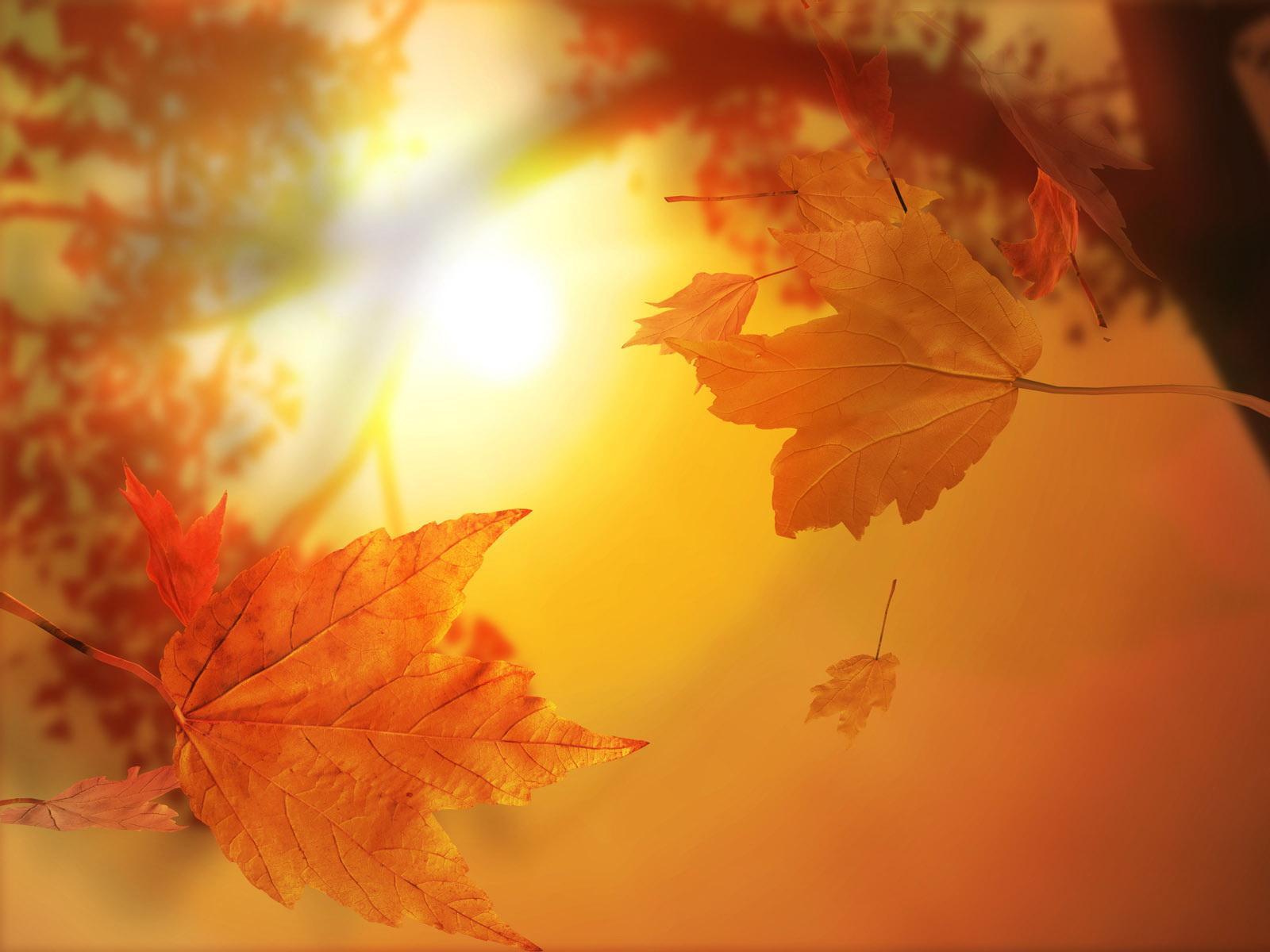 Жеглова Алевтина Александровна 
МБДОУ детский сад №17 «Ромашка» г. Чайковский Пермский край  
Воспитатель
Источники:
http://detochki-doma.ru/46-osennih-zagadok-pro-listopad-gerbariy-luzhi-i-mnogoe-drugoe/ 
http://otvet.expert/v-belom-barhate-derevnya-i-zabori-i-derevya-a-kak-veter-napadetsm-474469
http://chto-takoe-lyubov.net/stikhi-o-lyubvi/kollektsii-stikhov/7246
http://zanimatika.narod.ru/Nachalka4.htm
http://www.bolshoyvopros.ru/questions/653983-zagadka-po-nocham-v-moroznoj-mgle-ja-risuju-na-stekle-chto-eto.html
http://www.tvoyrebenok.ru/zagadki-v-stihah-dlja-detej.shtml
http://www.vampodarok.com/kprazdnikam/ny/cont541.html
http://zagadky.net/novogodnie_zagadki/12
http://zagadochki.ru/zagadka-nesu-ya-urozhai-polya-vnov-zasevayu.html
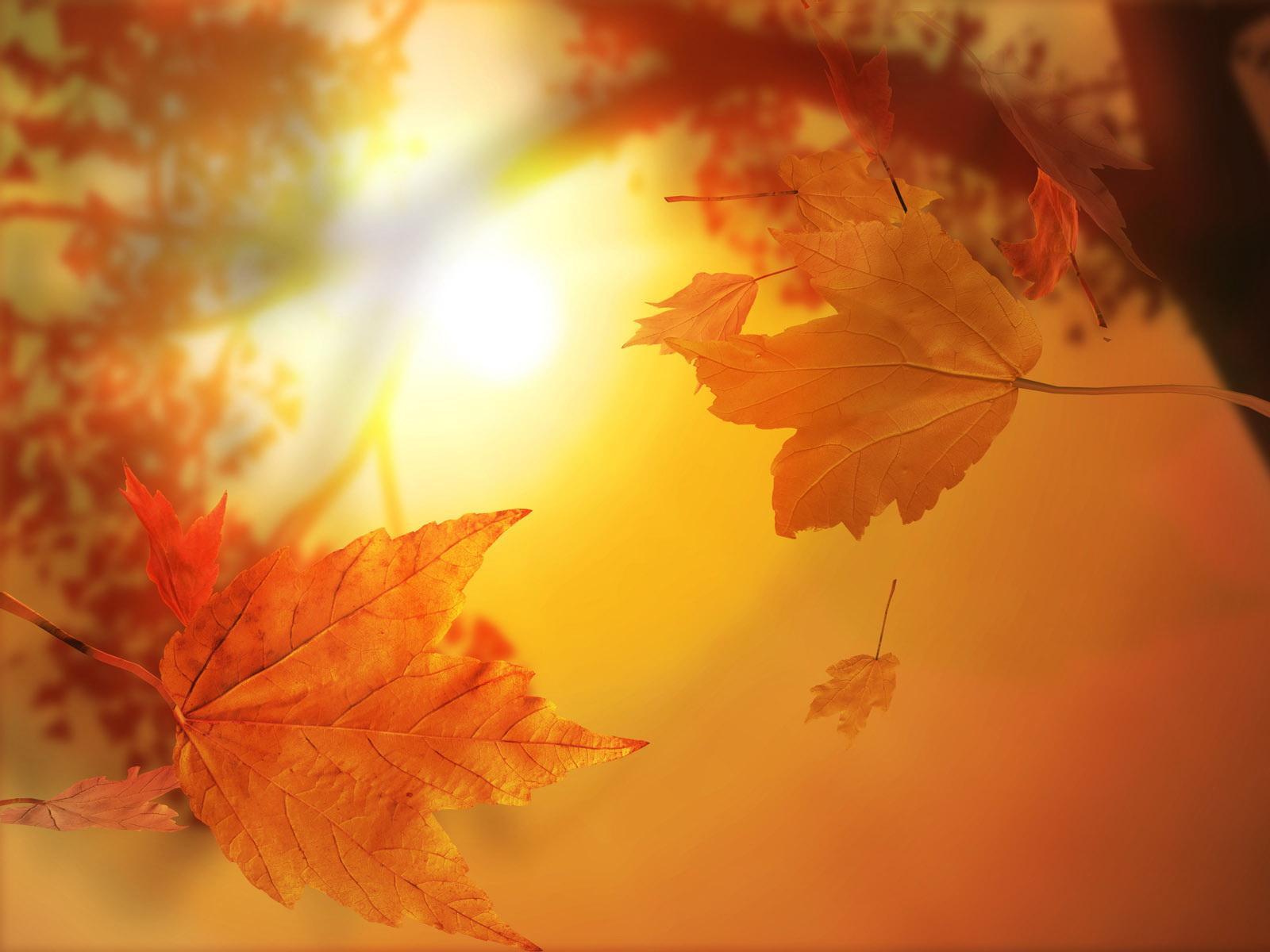 Источники:
http://img0.liveinternet.ru/images/attach/c/9/106/723/106723586_original.gif
http://slinky.me/uploads/pic/8/tumblr_mskdckRtXe1spabt3o1_500.gif
https://img-fotki.yandex.ru/get/4714/65829824.1b/0_6967a_610006e6_XXXL
http://kmv.gorodskoitelegraf.ru/avto/1724-dorogi-stavropolya-pokroyutsya-silnym-gololedom.html
http://www.fonstola.ru/large/201309/116975.jpg
http://oboibox.ru/orig/Zimnyaya-reka-led-na-reke-rasstayal-ne-dokonca(oboibox.ru).jpg
https://filed8-14.my.mail.ru/pic?url=http%3A%2F%2Fimg-fotki.yandex.ru%2Fget%2F4700%2Fnaum-lidiya.28%2F0_44008_7931bb2a_XL&mw=&mh=&sig=bb096648a012870e4f2eb77cee6fa438
http://www.ccdi.ru/upload/comments/b0bb47a60676402c0780ff6f15ab452e.jpg